Жил один садовод …
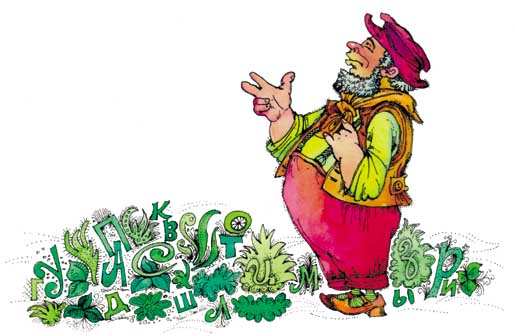 О г о р б у з ы
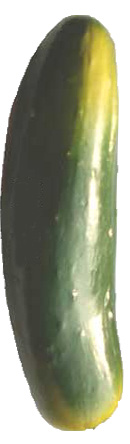 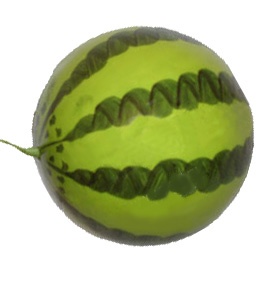 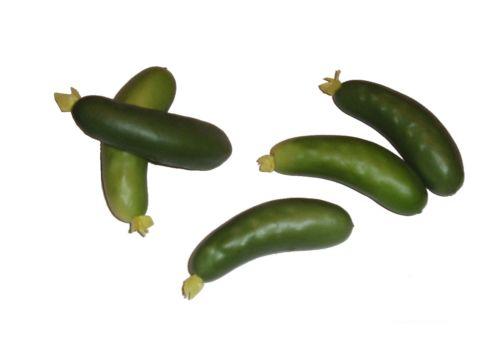 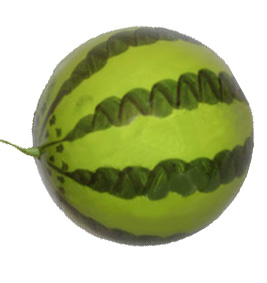 П о м и д ы н и
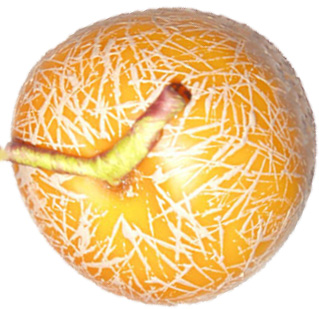 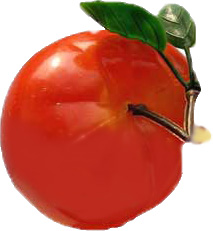 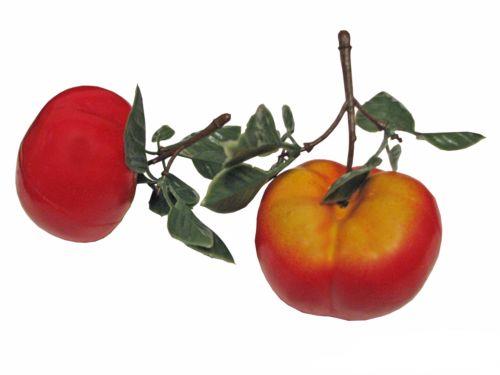 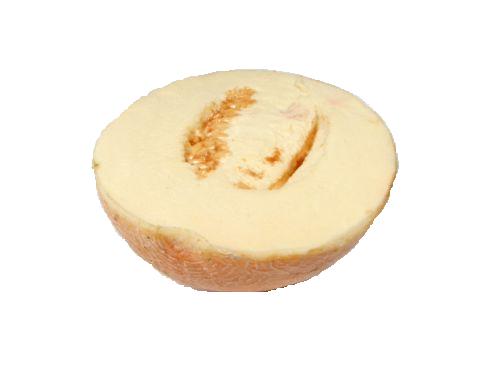 Р Е Д И С В Ё К Л А
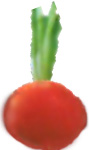 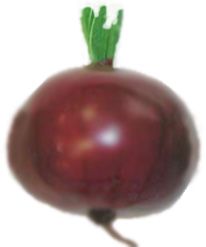 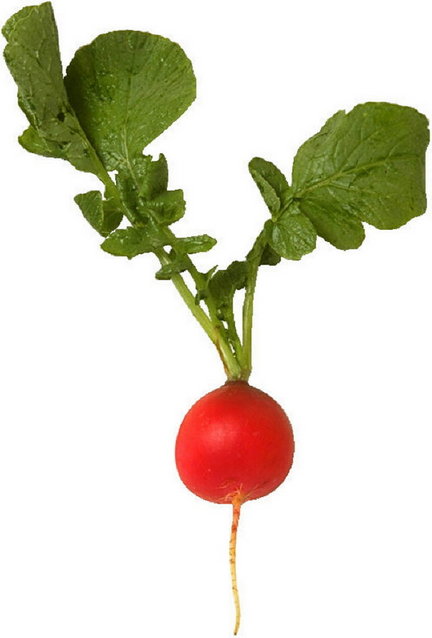 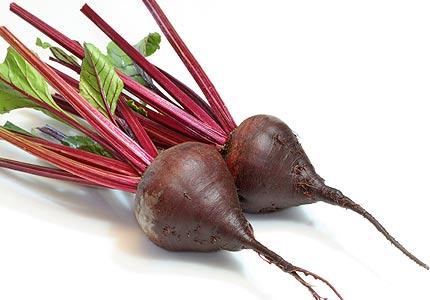 Ч Е Л У К
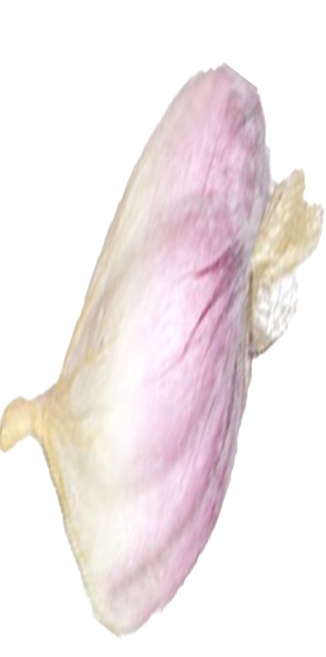 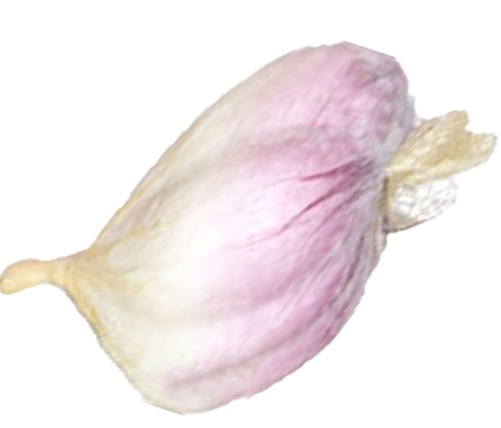 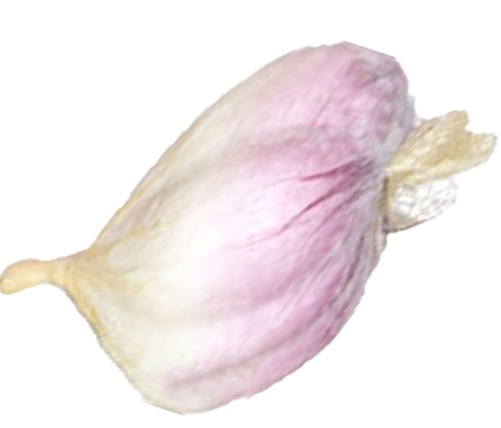 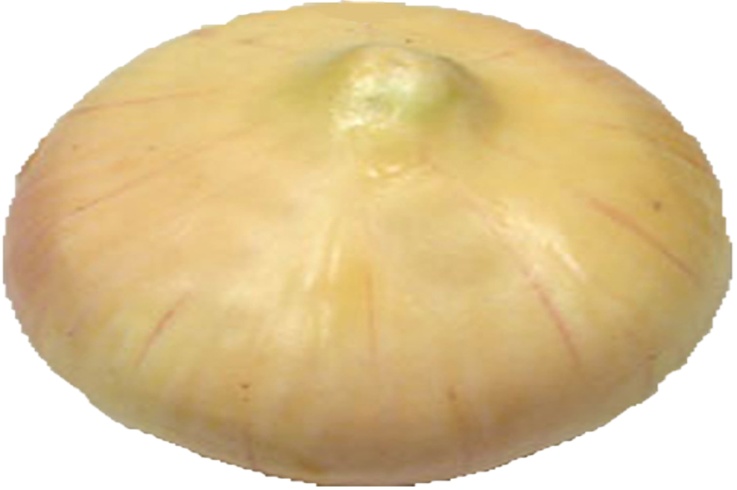 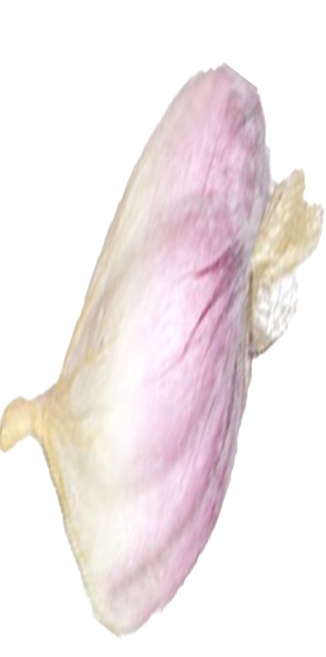 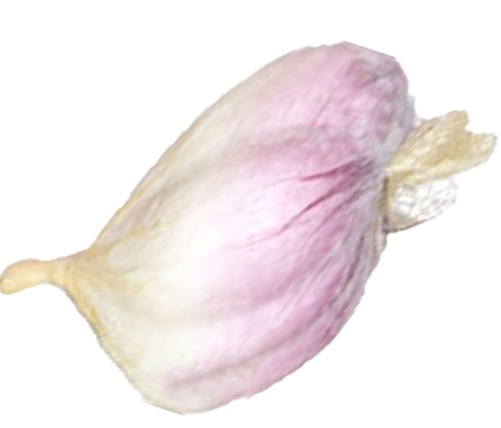 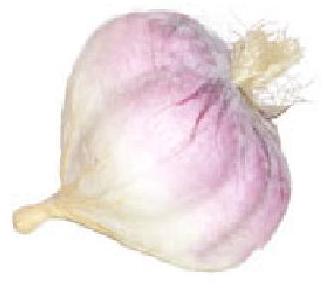 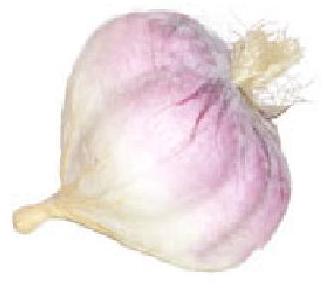 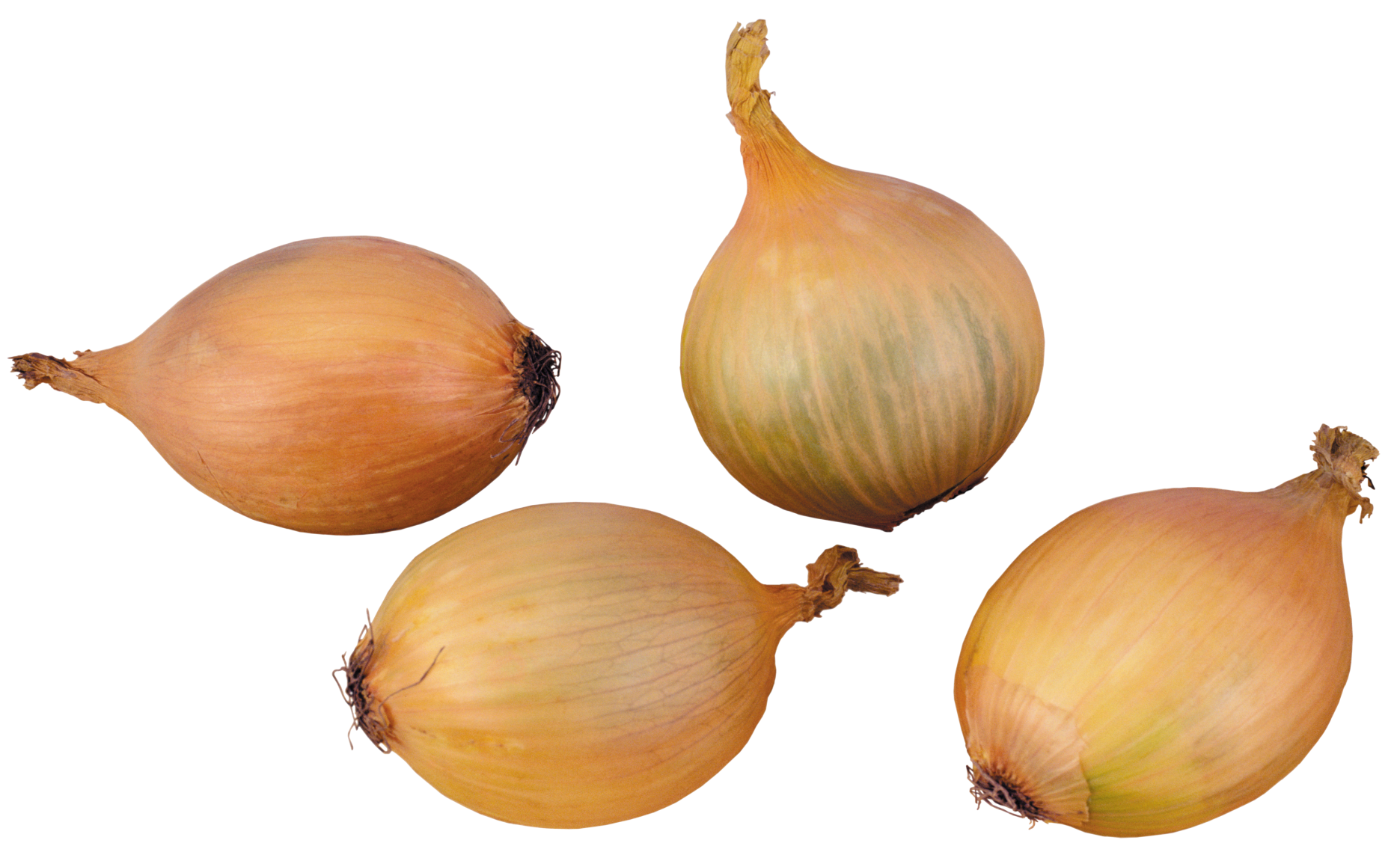 Р Е П У С Т А
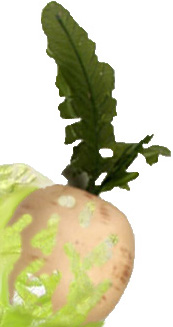 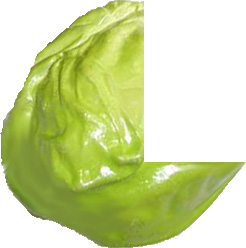 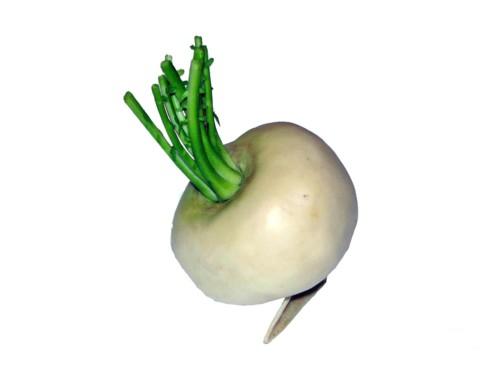 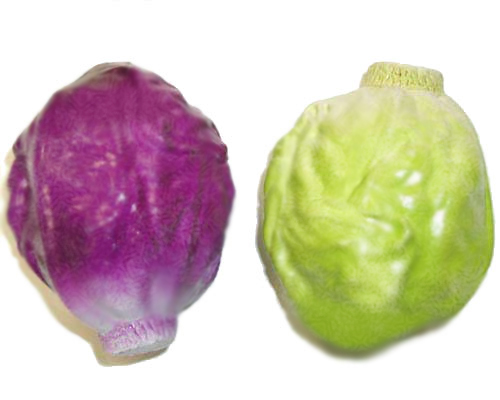 МОЛОДЦЫ !
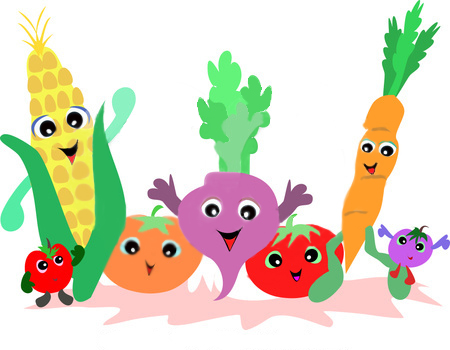